Impact of the Covid-19 Pandemic on Education and Teaching in Asia-Pacific: Future of Work in Education
Meera Chandran, Poonam Sharma, Emaya Kannamma
Centre for Excellence in Teacher Education
Tata Institute of Social Sciences, Mumbai
1. Objectives
Impact of the pandemic & school closures on employment & working conditions in the education sector
Shift to online/remote mode of teaching, experiences & concerns about quality of teaching & wellbeing
Extent of technological permeation in schooling with a focus on access to digital tools, competencies, training & support  
Support for teachers and education personnel with regard to online / remote mode of work 
Professional development opportunities of teachers, concerns about working conditions & future of work
2. Research Design
Impact on employment & working conditions
School closures
Change in terms & conditions of employment
49.6% shifted entirely to online mode
70.4% online/combination of online & remote
23.7% reported increased workload
Decrease in regular full-time employment
83.7% in government institutions 
83.9% regular, full-time positions
76.9%
School premises were used for community outreach services, midday meals, health provisioning, administrative work
16%
2.8%
Change in working hours
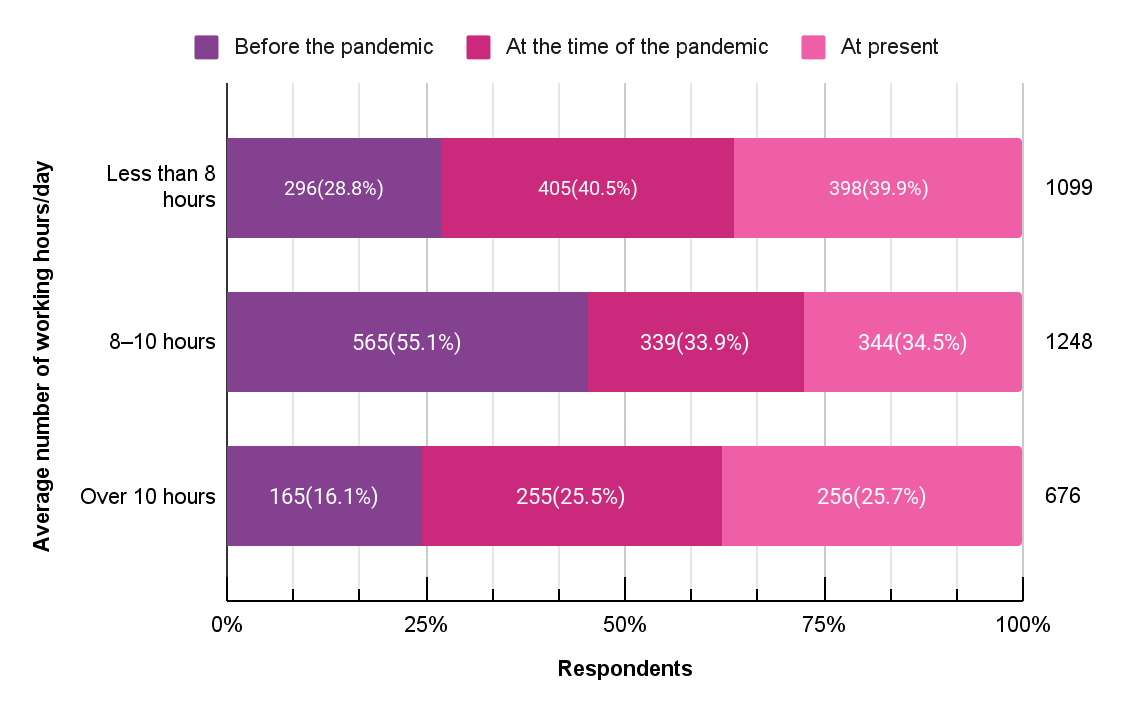 Time spent on online/digital devices for work
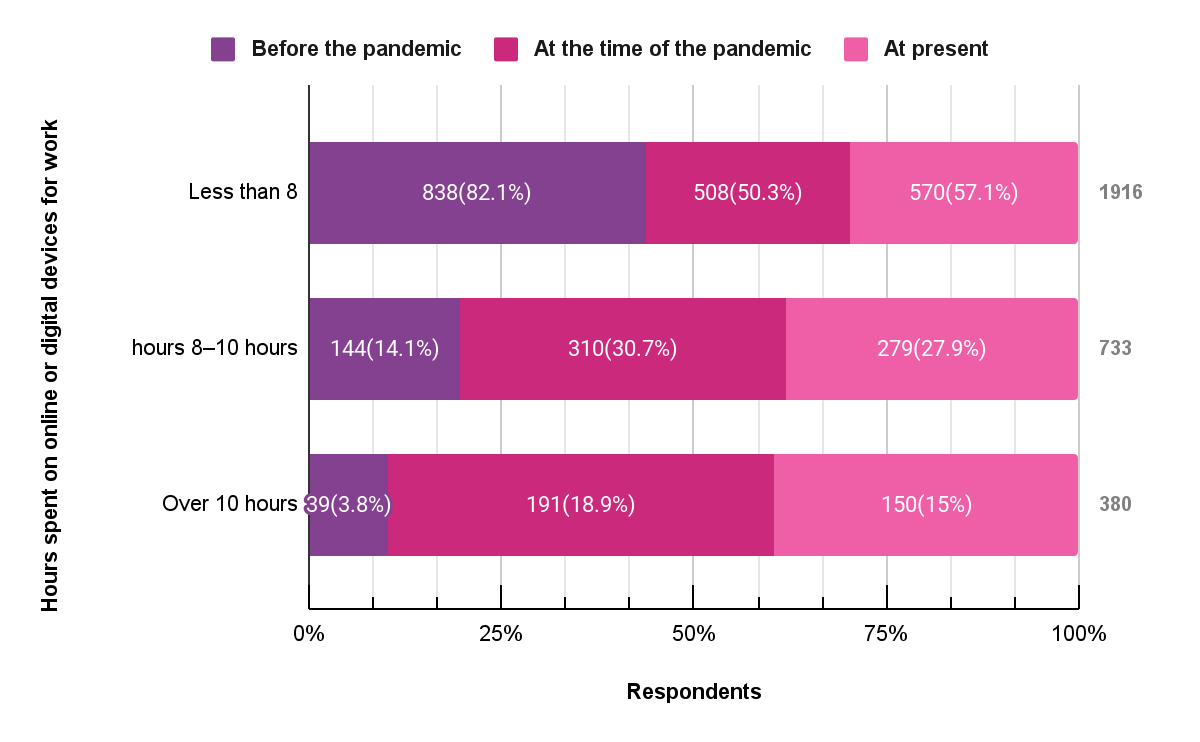 Teachers are teaching....from 8-5. They've been entertaining questions and calls throughout the day and throughout the night, because that depends on when the parents are available to communicate with the teacher…
(Union staff,  Philippines)
...community and society really need to recognize teachers, for the complex work that they do,  it's time that they support us and respect our profession 

Teacher, Australia
it's not that teachers are not interested in teaching ...but they are  assigned other non teaching assignments...as they are government servants 
Union Staff, India
[Speaker Notes: .]
Economic impact
Reduction in compensation
Caused  economic distress
Heightened anxiety related to job security
Corresponds with proportion of contractual positions
46.7% stressed about future of career
25.4% increased expenses due to covid related preventive measures
12.5% increased medical expenses 
9.5% reduction in salary/ job losses in family
Worried about losing jobs
Spent on devices & materials for work & not reimbursed
These included smartphones, laptops & internet devices for 15-17%
23.2%
21.8%
54.6%
Experiences & concerns about 
quality of teaching & wellbeing
28.1%
23.8%
Not able to work efficiently
Mode of teaching-learning 
was online
42.7%
Personal health & safety emerged as top concern
Lack of interactions with co-workers or students - topmost concern
But resources 
used were conventional - textbooks
Student learning 27.5%
Emotional wellbeing 14.5%
32.1% decline in quality of work
Accompanied by concerns about job security
Increased workload for 16%
Change in nature of work for 15%.
teachers are not used to using the new platforms. The platform itself is not well organized to be used 

Teacher, Japan
...not all students are attending zoom classes, as their parents cannot afford to pay for data ...these students are provided with hard copy of the worksheets,  we contact the parents and handover the copies
Teacher, Fiji
Most teachers in remote areas have limited internet access. Teachers in the remote areas, or even in the city require laptop with high storage to save students work. All teachers need more budget for internet.
Union staff, Indonesia
ICT Competencies
Access
4.5 times video contact
2.7 times learning management systems 
1.8 times digital learning software
Increase in use of digital devices, online modes
Ranking themselves advanced beginners or novices
43.5% digital skills
41.5 % laptops, device most needed for work
North Asia - 69.3%
South Asia  - 27.4%
Lowest availability in South Asia
Most accessed in South Asia
80.4 % challenging
Internet
43% laptops/ computers
Devices provided by institutions
33.7% smartphone
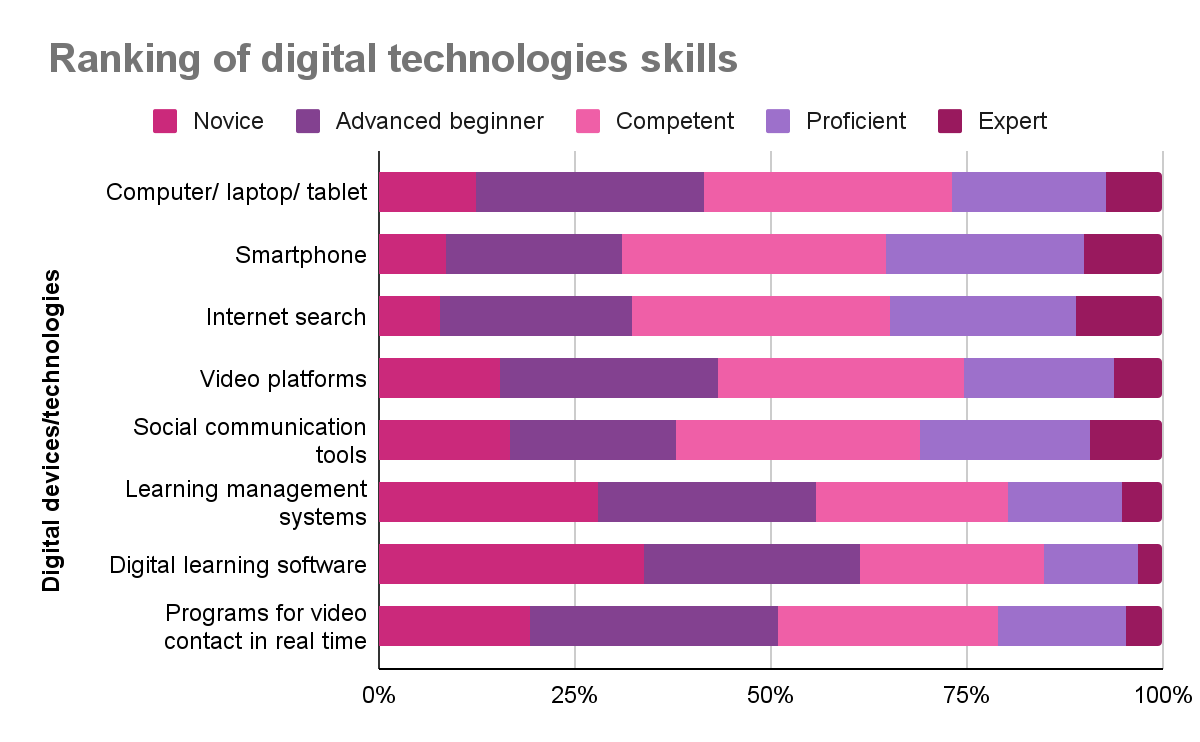 Professional development opportunities
67.6%
55%
27.8%
80.6%
Availed professional development in using digital technologies
Lack of professional development opportunities was a challenge
Received professional development opportunities from their institutions
Learnt on their own, with some help from others or at their own cost to use digital technology
Govt departments 21.2% 
Unions 12.2%
37.4% had not received any such training
Highly challenging 24.9% +  
Somewhat challenging 55.7%
Despite low level of self reported competence
Lower 
the competence & professional development opportunities
Higher 
the fear of being unprepared for work in future
Support for teachers in their online/remote mode of work
“being a part of union allowed to have a strong organised presence and to collectively raise issues with concerned authorities”
Peers / Colleagues
Job losses, pay cuts, health care, professional development,  internet allowance, purchase of  devices
Biggest support from colleagues experiencing similar hardships; could share and learn from knowledgeable peers
Family members
Digital skills and support during online teaching
Emotional support
Health emergencies, professional and legal support
Salary-related issues, curriculum changes for teacher’s education - India
Curriculum reduction for students - Australia, Indonesia
Online  parent-teacher meetings, loan availability- Fiji
Non-teaching days, training support - Australia
internet budgets - Indonesia, Malaysia, the Philippines
Union
..not only the teachers who are teaching but those who are at home and not getting work.. .need to get basic help from the government and school management for their survival... 

Union staff, Nepal
Teachers need to get enough training in technology and they need to be confident that they are in their job without any disturbances and fear of being terminated from the job, such stress should not be there 
Union staff, Nepal
The role of teachers will continue they will have to adapt and grow along… teachers of the future must be prepared to be data collectors as well as analysts, planners, collaborators, and curricular expert problem solvers
Union staff, Malaysia
Respondents with direct experience of teaching
Sources of professional support
For a majority of respondents (53.9%) teaching learning with respect to managing and orchestrating digital technologies was a high priority
Formal avenues for professional development emerge as a high priority
30% individual efforts by reaching out to colleagues 
21% their institution
20.1% unions
14.3% professional groups
Respondents with direct experience of teaching
Group messaging on WhatsApp Telegram
Games
Used  Padlet MentimeterKahoot
Hands-on activities
Teachers created, curated videos & audio content
Involved parents
Small groups
Main concerns for who were ‘not prepared for the future of work’, 
increased workload
lack of interactions 
change in nature & content of work 
Requirements for future of work
professional knowledge
technical support 
access to ICT devices
Future of Work
88.4% digital technologies would continue into future of work

25.4% well-prepared for future of work
Access to digital devices for work
Better pay & health insurance
Professional development in digital technology
Recognition of teacher communities
Recognition for teachers’ work
Involvement of teachers and their unions in social and policy dialogue
4.Recommendations